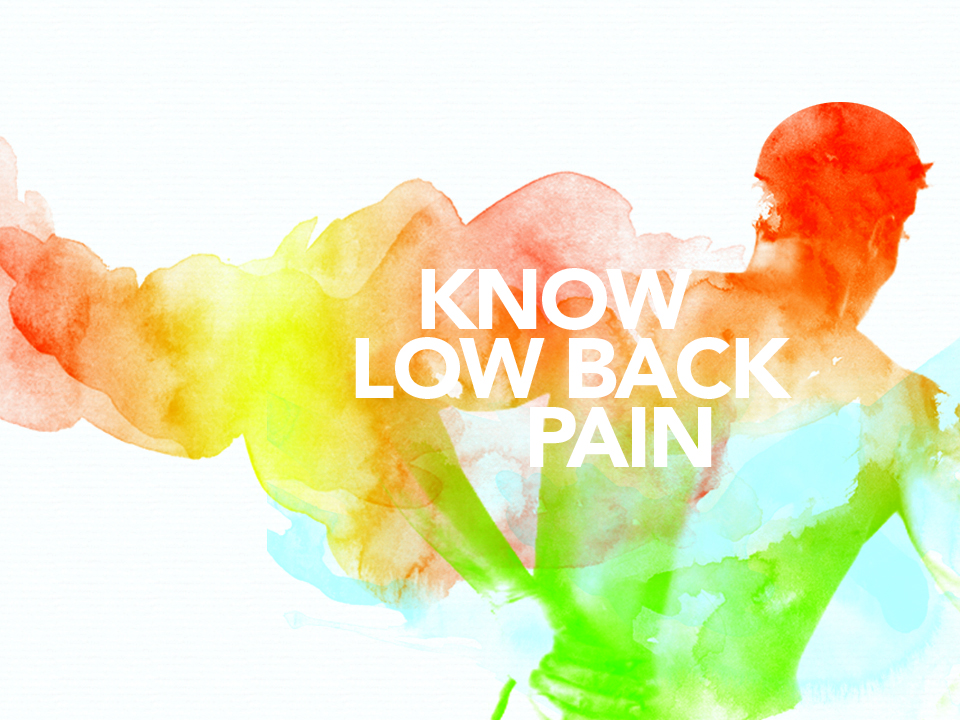 Comité de Desarrollo
Mario H. Cardiel, MD, MSc
Rheumatologist
Morelia, Mexico
 
Andrei Danilov, MD, DSc
Neurologist
Moscow, Russia
 
Smail Daoudi, MD
Neurologist
Tizi Ouzou, Algeria

João Batista S. Garcia, MD, PhD
Anesthesiologist
São Luis, Brazil

Yuzhou Guan, MD
Neurologist
Beijing, China
Supranee Niruthisard, MD
Pain Specialist
Bangkok, Thailand
 
Germán Ochoa, MD
Orthopedist
Bogotá, Colombia

Milton Raff, MD, BSc
Consultant Anesthetist
Cape Town, South Africa

Raymond L. Rosales, MD, PhD
Neurologist
Manila, Philippines
Jose Antonio San Juan, MD
Orthopedic Surgeon
Cebu City, Philippines
 
Ammar Salti, MD
Consultant Anesthetist
Abu Dhabi, United Arab Emirates

Xinping Tian, MD
Rheumatologist
Beijing, China
 
Işin Ünal-Çevik, MD, PhD
Neurologist, Neuroscientist and Pain Specialist
Ankara, Turkey
2
Este programa fue patrocinado por Pfizer Inc.
[Speaker Notes: Notas del Conferencista
Por favor reconoce a los miembros del comité de desarrollo.]
Objetivos de Aprendizaje
Al terminar este módulo, los participantes podrán :
Discutir la prevalencia de la lumbalgia aguda y crónica 
Entender el impacto de la lumbalgia en el funcionamiento y calidad de vida del paciente
Usar herramientas apropiadas para el diagnóstico de lumbalgia
Identificar señales de advertencia y de alarma que indiquen que el paciente debe ser referido o que indiquen investigación adicional
Explicar los mecanismos subyacentes de diferentes tipos de lumbalgia 
Seleccionar estrategias farmacológicas y no-farmacológicas apropiadas para el manejo de lumbalgia
3
[Speaker Notes: Notas del Conferencista
Revisa los objetivos de aprendizaje de esta sección con los participantes y pregunta si tienen objetivos adicionales.]
PREGUNTAS INTERACTIVAS
Patofisiología
Pregunta para Discusión
¿Cuánto tardan la mayoría de sus pacientes en recuperarse de lumbalgia?
[Speaker Notes: Notas del Conferencista
Haz la pregunta que aparece en la slide a los participantes para promover la discusión.]
Epidemiología
Pregunta para Discusión
¿Cuántos pacientes que padecen lumbalgia atiende durante una semana típica?
[Speaker Notes: Notas del Conferencista
Haz la pregunta que aparece en la slide a los participantes para promover la discusión.]
Epidemiología
Pregunta para Discusión
¿Cómo cree que difiere la prevalencia de lumbalgia en su región de la de otras regiones?
[Speaker Notes: Notas del Conferencista
Haz la pregunta que aparece en la slide a los participantes para promover la discusión.]
Carga de la Enfermedad
Pregunta para Discusión
¿Cómo ha afectado la lumbalgia la vida cotidiana de algunos de sus pacientes?
[Speaker Notes: Notas del Conferencista
Haz la pregunta que aparece en la slide a los participantes para promover la discusión.]
Evaluación
Preguntas para Discusión
¿Utiliza una herramienta de evaluación para dolor neuropático en su práctica?
Si es así, ¿qué herramienta y por qué?
[Speaker Notes: Notas del Conferencista
Haz las preguntas que aparecen en la slide a los participantes para promover la discusión]
Evaluación
Pregunta para Discusión
¿Cuáles son algunos ejemplos de preguntas que podría hacer para cada una de las letras en el nemónico PQRST?
[Speaker Notes: Notas del Conferencista
Haz la pregunta que aparece en la slide a los participantes para promover la discusión.
Como recordatorio, el nemónico PQRST se refiere a lo siguiente:
P = factores provocadores
Q = calidad
R = irradiación
S = severidad/síntomas
T = tiempos/gatillos?]
Evaluación
Pregunta de Opción Múltiple
¿Cuál de las siguientes no es una herramienta de evaluación unidimensional para dolor?
Escala Visual Análoga
Escala Verbal de Intensidad  del Dolor
Escala de Rostros
Escala Numérica de Intensidad de Dolor de 0 a 10
Breve Inventario de Dolor
[Speaker Notes: Notas del Conferencista
Haz la pregunta que aparece en la slide a los participantes para promover la discusión o para promover la interactividad a través de la tecnología touch-pad durante sesiones largas.
La respuesta correcta es: E.]
Manejo
Preguntas para Discusión
¿Evalúa regularmente en su práctica el riesgo de desarrollar dolor crónico? 
En ese caso, ¿Cómo lo hace?
[Speaker Notes: Notas del Conferencista
Haz las preguntas que aparecen en la slide a los participantes para promover la discusión.]
Manejo
Pregunta para Discusión
¿Qué enfoques no-farmacológicos para el manejo de lumbalgia incorpora a su práctica?
[Speaker Notes: Notas del Conferencista
Haz la pregunta que aparece en la slide a los participantes para promover la discusión.]
Manejo
Pregunta para Discusión
¿Acerca de qué modalidades no-farmacológicas preguntan regularmente sus pacientes?
[Speaker Notes: Notas del Conferencista
Haz la pregunta que aparece en la slide a los participantes para promover la discusión.]
Manejo
Pregunta para Discusión
¿Cuál es su experiencia con las terapias de rehabilitación y físicas para manejar la lumbalgia de sus pacientes?
[Speaker Notes: Notas del Conferencista
Haz la pregunta que aparece en la slide a los participantes para promover la discusión.]
Manejo
Pregunta para Discusión
¿Cómo evalúa el riesgo gastrointestinal y cardiovascular en los pacientes a quienes está considerando prescribir AINEne o un coxib?
Coxib – Inhibidor específico de COX-2; AINEne = droga antiinflamatoria no-esteroidea no-selectiva
[Speaker Notes: Notas del Conferencista
Haz la pregunta que aparece en la slide a los participantes para promover la discusión.]
Manejo
Pregunta para Discusión
¿Qué efectos secundarios potenciales discute con los pacientes a quienes está considerando prescribir un opioide?
[Speaker Notes: Notas del Conferencista
Haz la pregunta que aparece en la slide a los participantes para promover la discusión.]
Manejo
Pregunta para Discusión
¿Cuándo refiere a un pacientes con lumbalgia a un especialista?
[Speaker Notes: Notas del Conferencista
Haz la pregunta que aparece en la slide a los participantes para promover la discusión.]
Manejo
Pregunta para Discusión
¿Qué tan frecuentemente da seguimiento a los pacientes que presentan lumbalgia aguda?
[Speaker Notes: Notas del Conferencista
Haz la pregunta que aparece en la slide a los participantes para promover la discusión.]
Manejo
Preguntas para Discusión
¿Es la falta de alego al tratamiento de lumbalgia un problema para sus pacientes?
Si es así, ¿cómo maneja este problema en su práctica clínica?
[Speaker Notes: Notas del Conferencista
Haz las preguntas que aparecen en la slide a los participantes para promover la discusión.]